THE NEW PROCUREMENT PROCESS FLOW AND AMENDED LAW
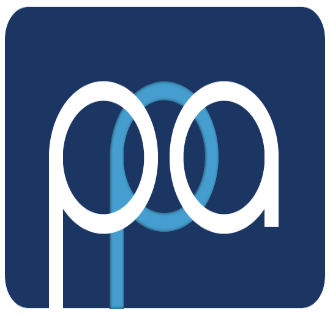 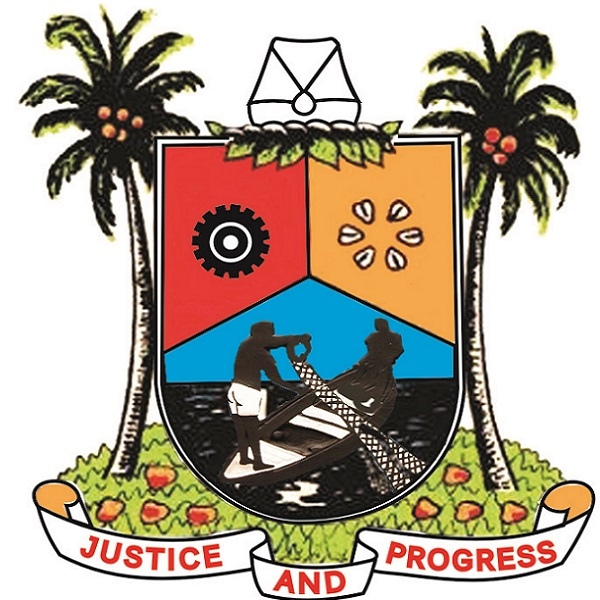 A PRESENTATION BY
DR RABIU OLOWo (Honourable Commissioner for Finance/Chairman PPA Governing Board)
&
ONAFOWOTE, FATAI IDOWU (Director-General, PPA)
GOODWILL MESSAGE BY THE HONOURABLE COMMISSIONER FOR FINANCE
chairman opening address.mp4
PUBLIC PROCUREMENT
Public Procurement refers to the sustainable acquisition and disposal of Goods, Works and Services  by Public Bodies/ Organisations/Offices using public funds in an efficient, professional, auditable  and transparent manner for the benefit of the society and particularly by a third party.
EXTANT LAW
Upon a compilation of the Laws of Lagos State, we were guided by the Lagos State Public Procurement Agency Law, Ch. 56. Vol. 6, Laws of Lagos State 2015. The amended PPA Law 2021 was signed by Mr. Governor on 15th March 2021.
Procurement Cycle – PPA                                                                       Ease of Doing Business
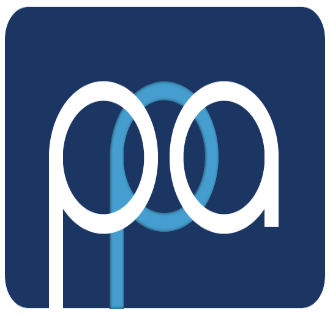 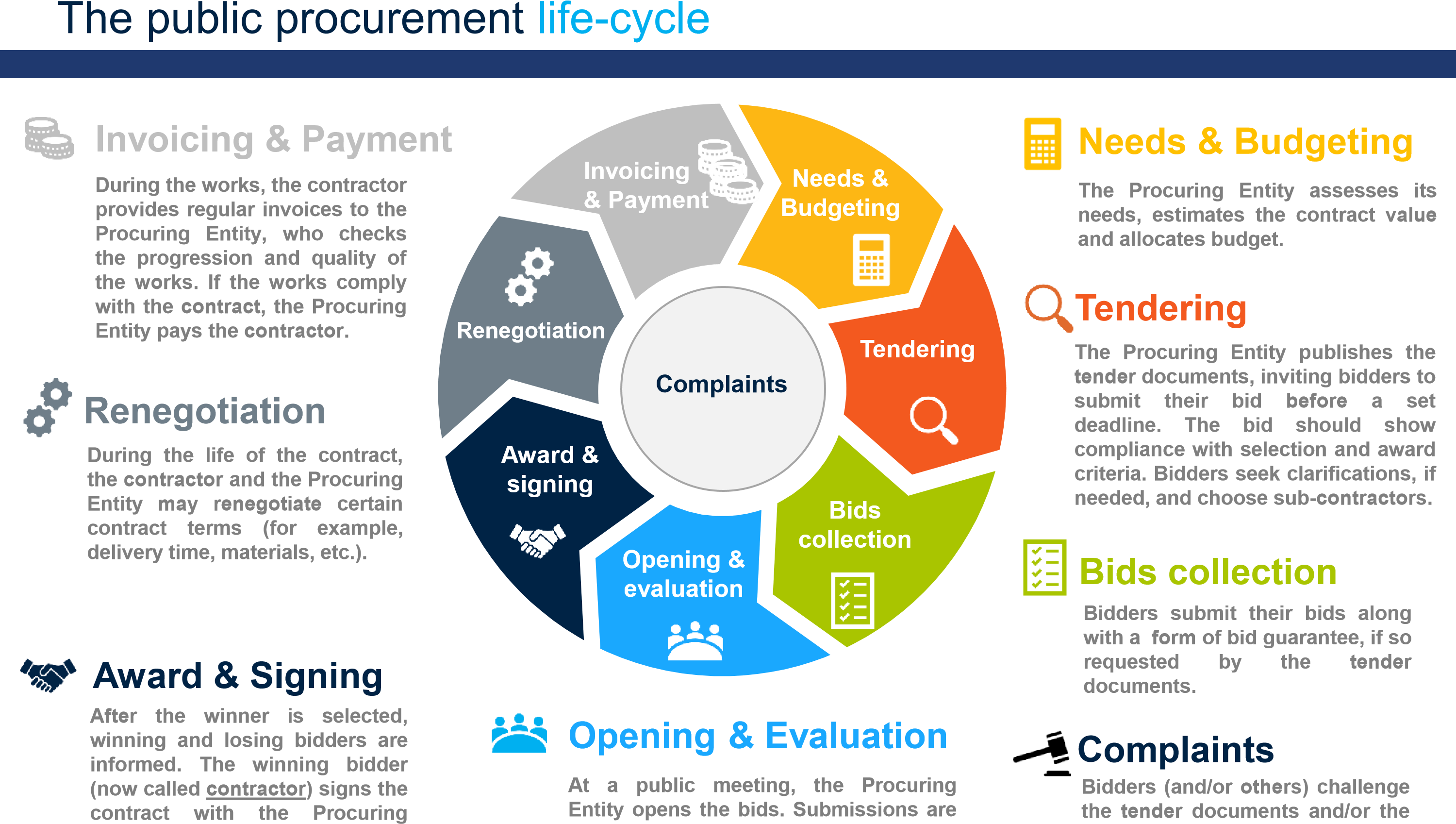 ONLINE VENDOR REGISTRATION FOR EASE OF DOING BUSINESS – DATA GATHERING
Documents You will need.mp4
ONLINE REGISTATION THROUGH OUR WEBSITE
PROCUREMENT PROCESS FLOWCHART FOR ADOPTION BY MDAs
Approval in principle can be obtained from appropriate quarters for novel and unconventional projects
PE proceeds to access funds through CIA & STO if process does not involve 3rd party
PROCUREMENT PROCESS FLOW
Procurement Methods – Goods & Works
International Competitive Bidding (ICB) – Open Competitive
National Competitive Bidding (NCB) – Open Competitive
Shopping (National & International) – Restricted 
Direct Contracting – Restricted & also applicable under emergency
Direct Labour – Restricted to Agency with such mandate with adequate personnel and equipment
Selection Methods - Services
Quality & Cost Based Selection (QCBS)
Quality Based Selection (QBS)
Consultants Qualification (CQ)/Individual Consultants
Single Sourced Selection (SSS)
Fixed Budget Selection (FBS)
Least Cost Selection (LCS)
PROCESS TIMELINE
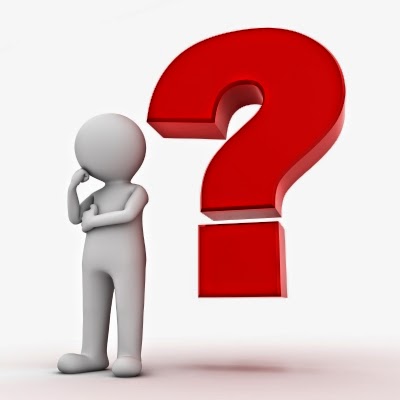 WHAT TO DO?
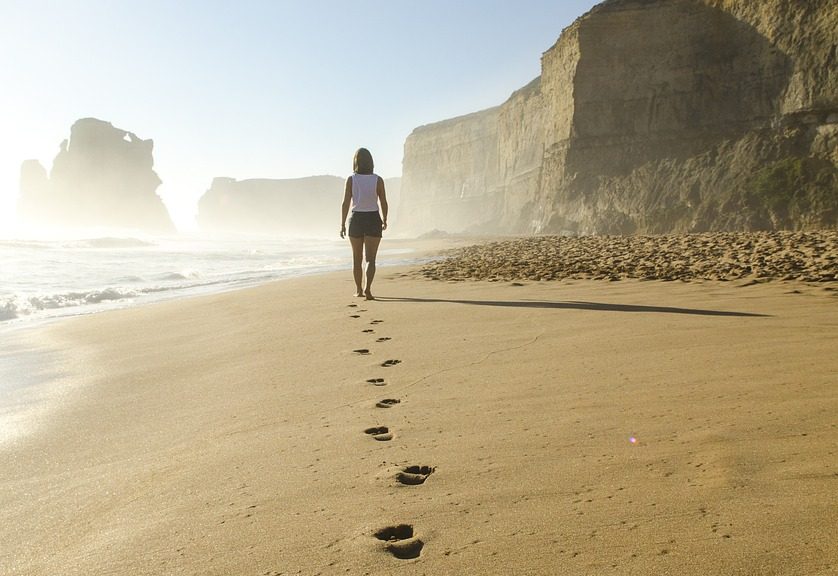 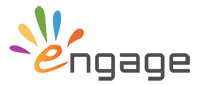 Learn to engage stakeholders
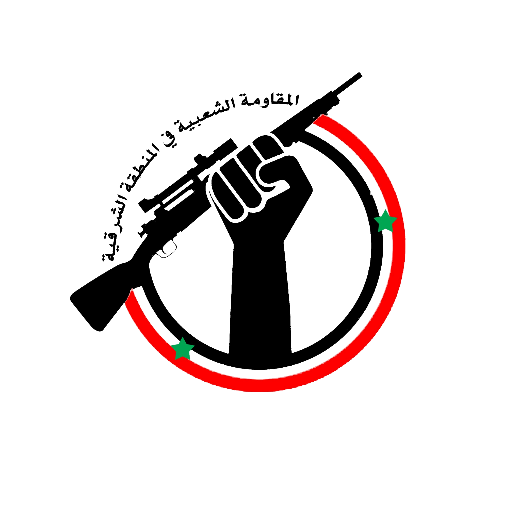 Learn to manage resistance
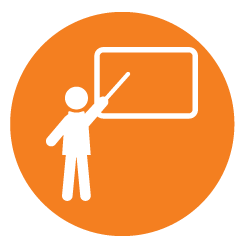 Training and support
BE PERSISTENT
COMMUNICATE
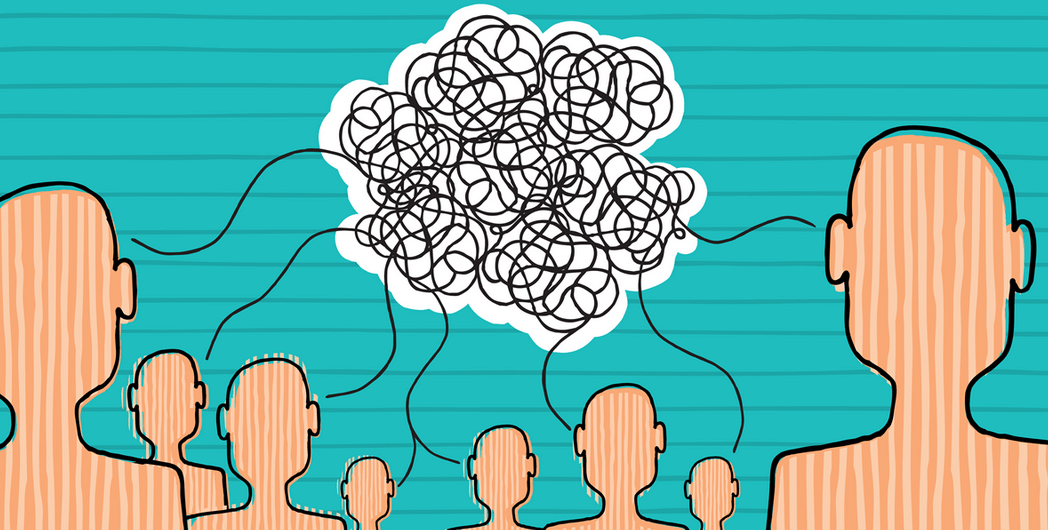 INTERNALLY
EXTERNALLY
WHAT TO DO contd.
TEAMWORK
Collaborate

Cooperate 

Join Forces

Pool Resources

Partner

Work Together

Shared Understanding
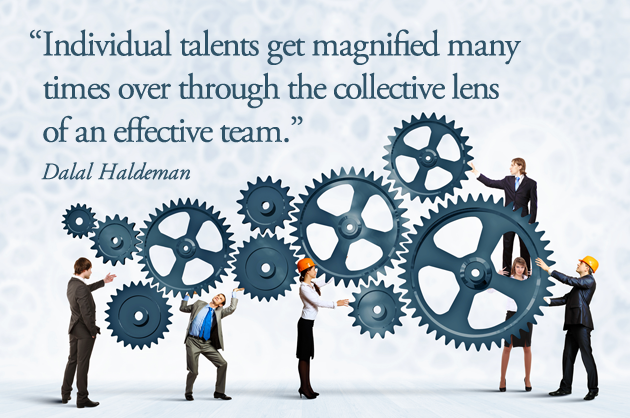 WHAT TO DO contd.
STRONG FOCUS
TRANSPARENT


THINK AHEAD


REMAIN AUDITABLE 


CLEAR ACCOUNTABILITY


CREATING OPPORTUNITY
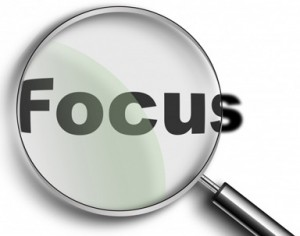 PROCUREMENT MANAGEMENT
of THE AUTHORITIES
Establishment of a Balanced Set of
Incentives to Encourage Desired Behavior
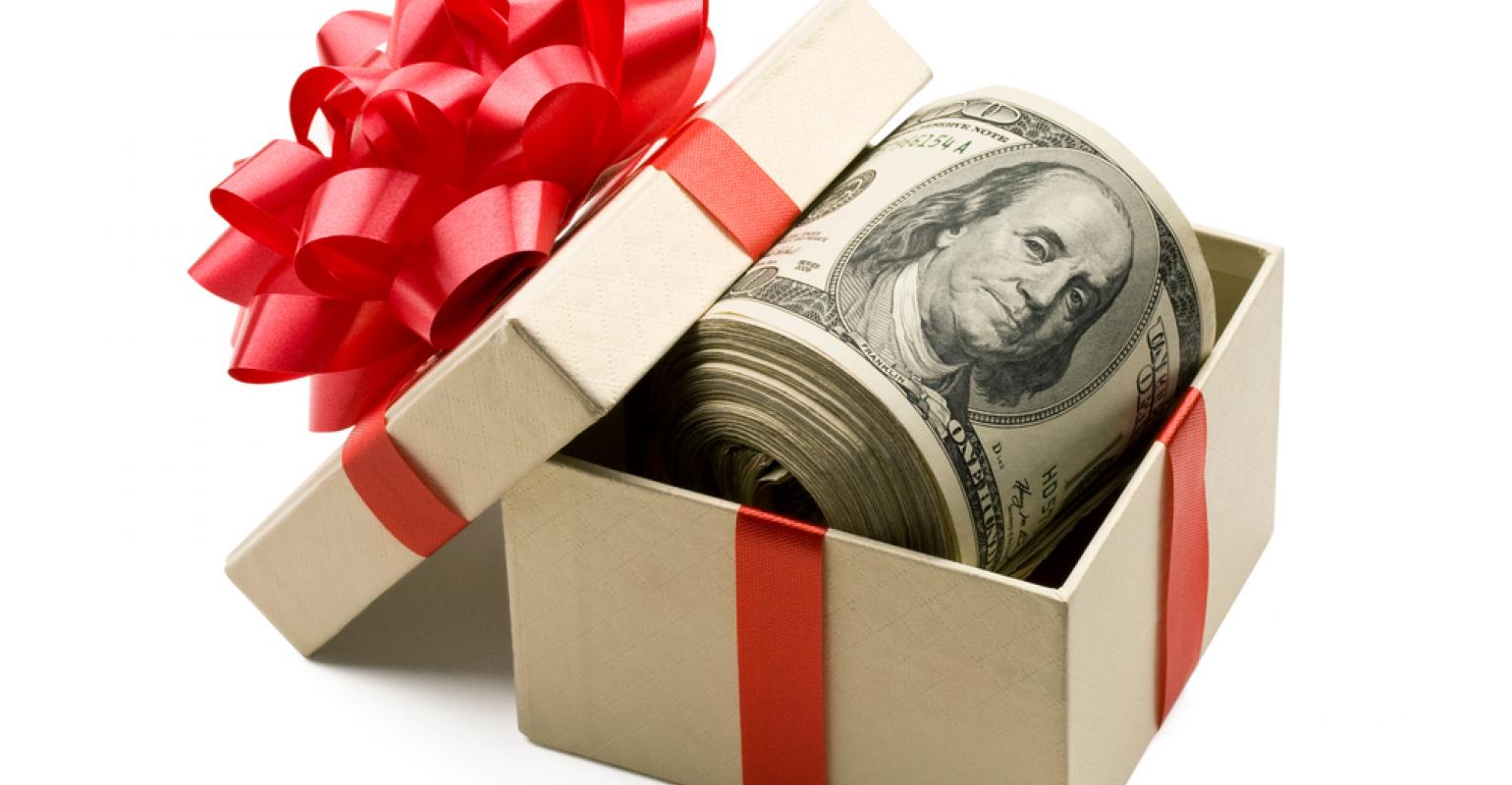 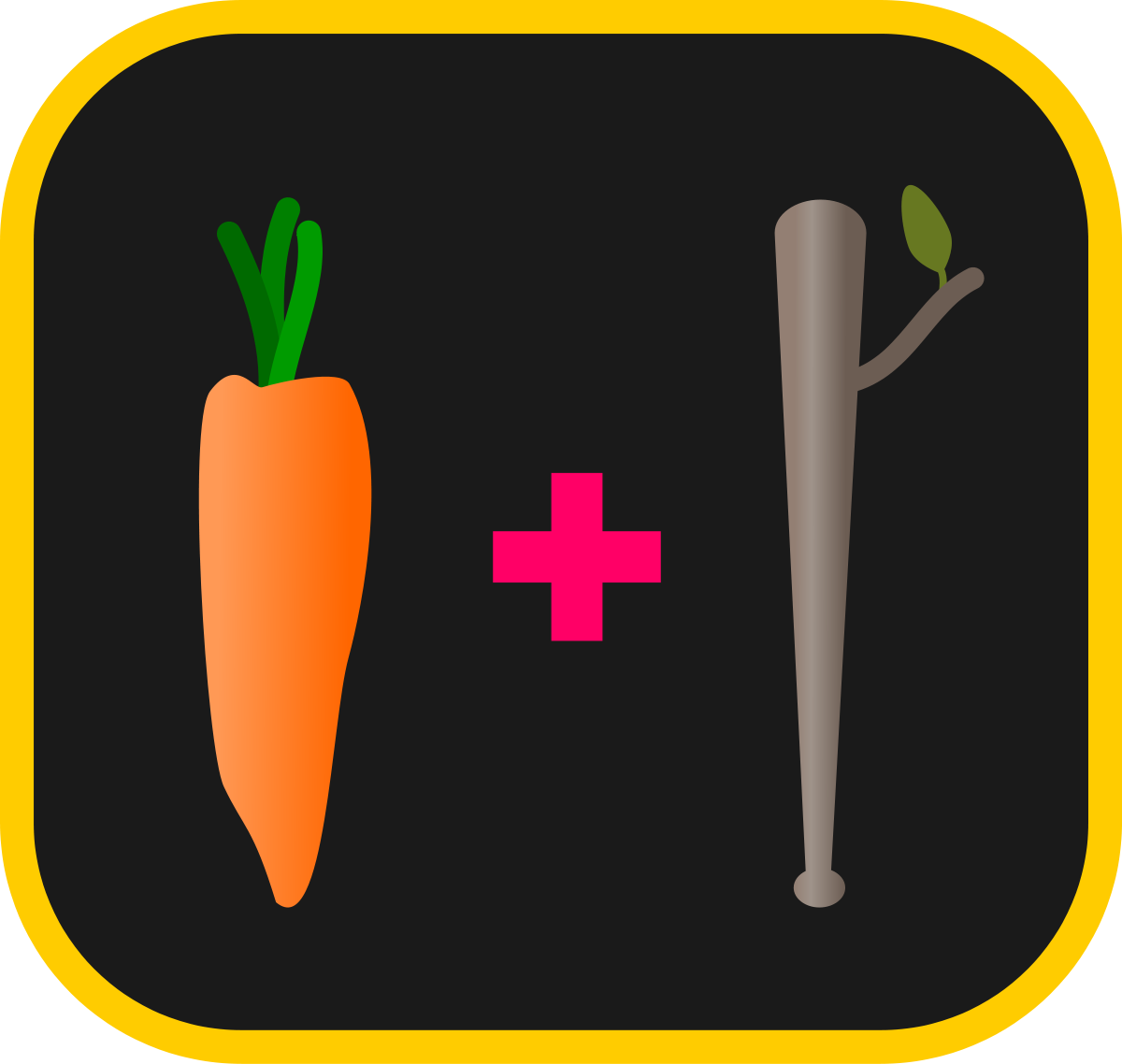 MANAGEMENT contd.
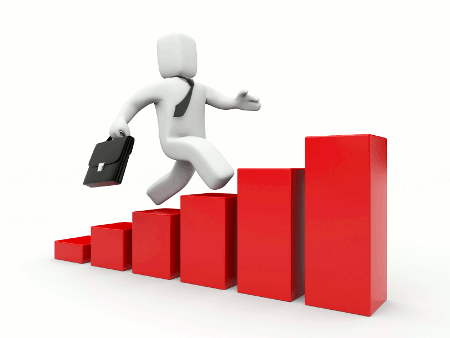 Career/Professional Development and support
MANAGEMENT contd.
Effective Management Policies CanHelp Change Behaviors, Perceptions and Improvethe Relevance of Procurement Practice
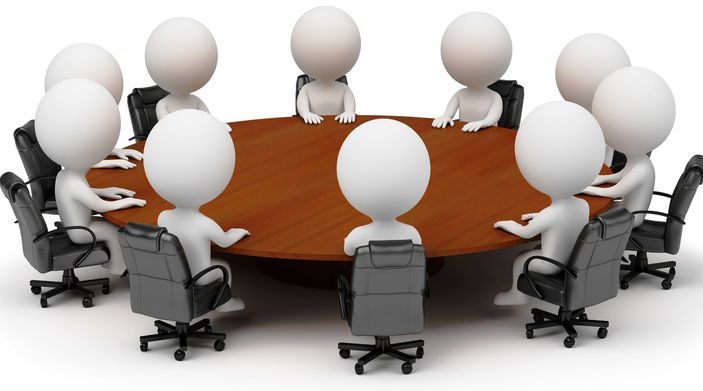 CONCLUSION:  SALIENT AMENDMENTS IN THE NEW LAGOS STATE PUBLIC PROCUREMENT LAW 2021The Governor of Lagos State, Mr Babajide Sanwo-Olu signed into law the Lagos State Public Procurement Law 2021 on the 15th of March, 2021.
Establishment and Composition of the Lagos State Public Procurement Governing Board -Section 4
Tenure of office of Board Members- Section 6
Expansion of powers of the Agency to include the maintenance of set standards in MEC Department-Section 18(1)(p)
Change in nomenclature of Agency’s Accounting Officer from General Manager to Director-General- Section 20(1)
Procurement Planning Committee to now include Heads of of all Departments and Units in procuring entity - Section 33(2)(b)
SALIENT AMENDMENTS IN THE NEW LAGOS STATE PUBLIC PROCUREMENT LAW 2021 CONT’D
Council Manager now recognised as the Accounting Officer at the Local Government level –Section 35(1)
Composition of the Evaluation Committee now explicitly spelt out –Section 36
Creation of Local Government Area Tender’s Committee & Membership Of The Local Government’s Tender’s Committee –Section 37 & 38
Removal of Open Competitive Bidding threshold from the Law
Approval from Governor to initiate Emergency procurement- Section 67(1)
Increase in Advance Payment to 40% -Section 70(1)
Expansion in Scope of Application to include Revolving Funds and Grants
THANKS FOR YOUR ATTENTION
IGBEGA IPINLE EKO, AJUMOSE NI